RISKUJ!
Zeměpis 100
Jaké je hlavní město České republiky?
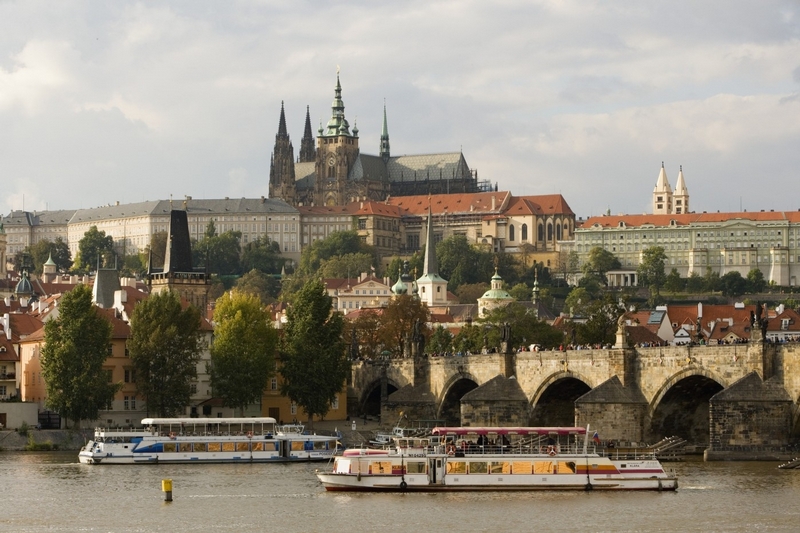 Praha
Zeměpis 200
Jaká je nejdelší evropská řeka?
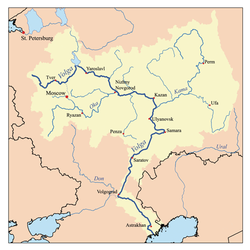 Volha
Zeměpis 500
Jak se jmenuje nejvyšší hora světa?
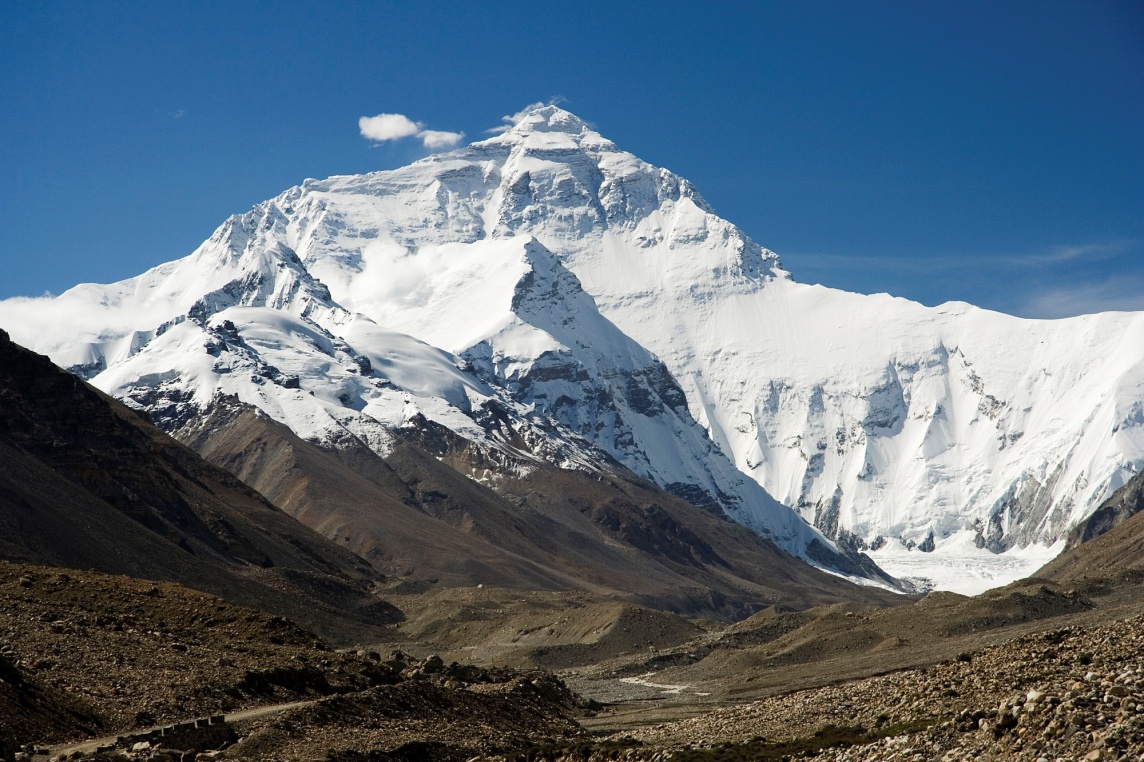 Mount 
Everest
Zeměpis 1000
Jak se jmenuje nejhlubší příkop na světě?
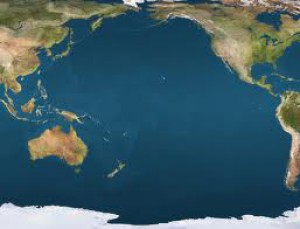 Mariánský 
příkop
Zeměpis 5000
Kolik krajů má Česká republika?
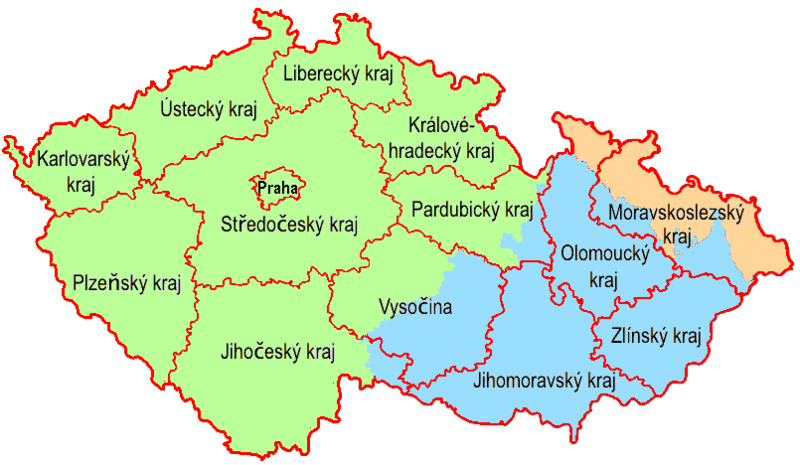 14
Filmy 100
Jak se jmenuje filmové studio, které připravilo např. snímek Toy Story (Příběh hraček)?
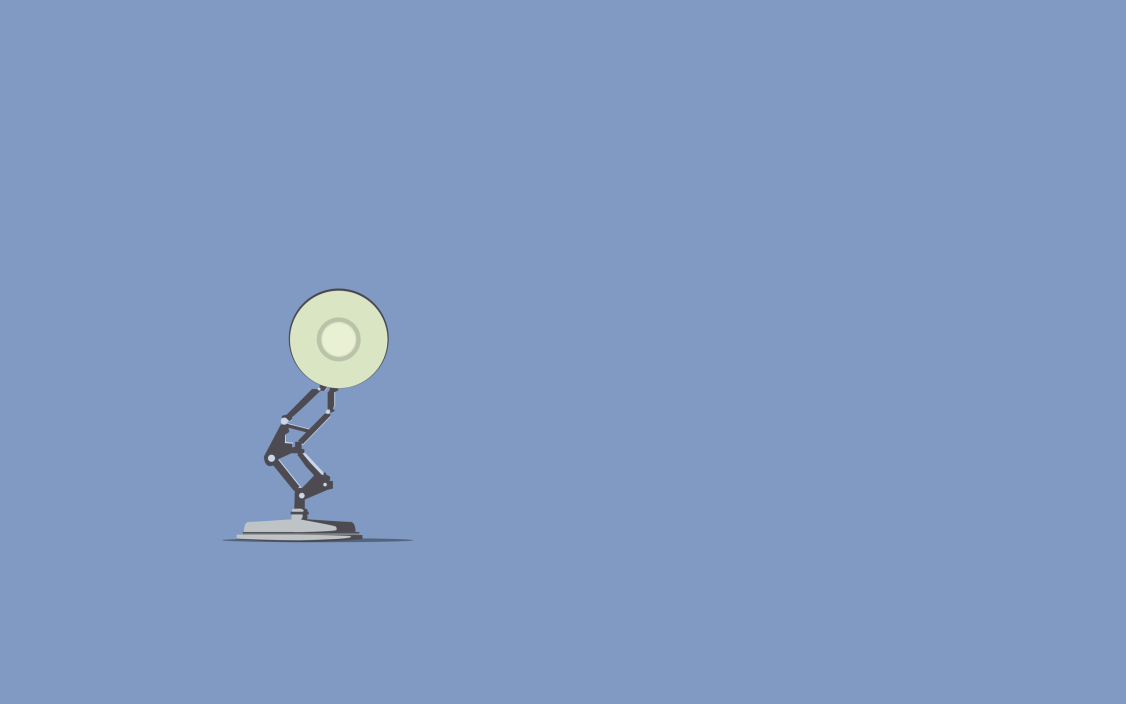 Pixar
Filmy 200
Kdo hrál hlavní mužskou roli ve filmu Titanic?
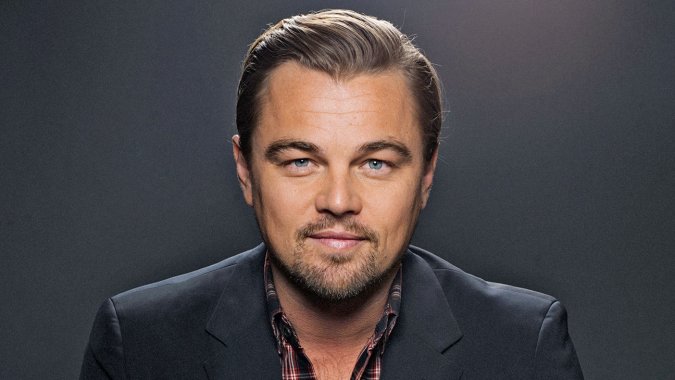 Leonardo di Caprio
Filmy 500
Jak se jmenuje český režisér, který režíruje především komedie či pohádky? (Babovřesky, Kameňák, Princezna ze mlejna)
Zdeněk Troška
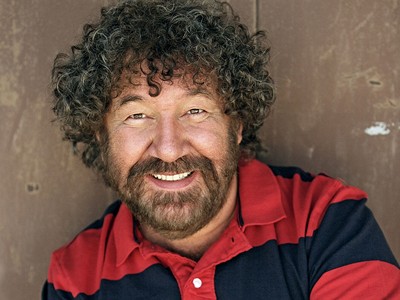 Filmy 1000
Jak zní jméno známé starší americké herečky, která ztvárnila roli ve filmu Mama Mia! ?
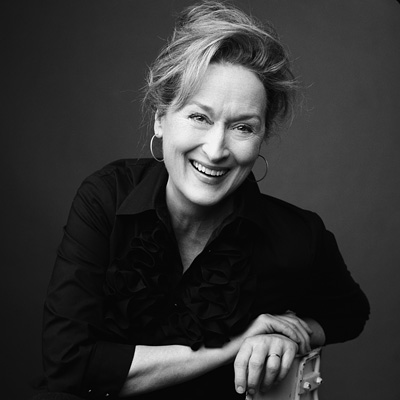 Meryl Streep
Filmy 5000
Jak se jmenují hlavní 3 postavy ve filmu Piráti z Karibiku?
Jack Sparrow, William Turner, Elizabeth Swanová
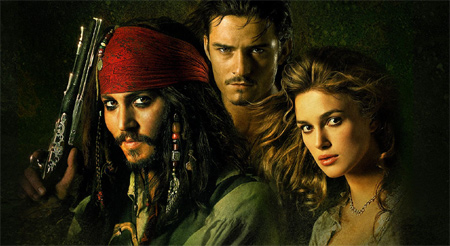 Český jazyk 100
Ke které skupině jazyků patří čeština?
slovanské
Český jazyk 200
Kolik máme v češtině slovních druhů?
10
Český jazyk 500
Slovesa se ČASUJÍ nebo SKLOŇUJÍ?
časují se
Český jazyk 1000
Vystupňuj přídavné jméno měkký.
měkký, měkčí, nejměkčí
Český jazyk 5000
Jak se jmenuje český spisovatel, který získal Nobelovu cenu?
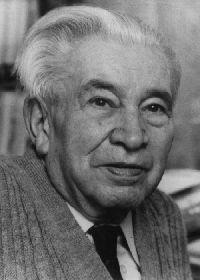 Jaroslav Seifert
Hudba 100
Jak se jmenuje známý český zpěvák, který vydal hity jako např. Včelka Mája, Trezor, Lady karneval…
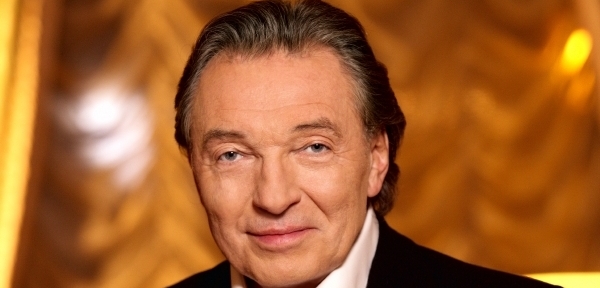 Karel Gott
Hudba 200
Anglická skupina, ve které zpíval Freddie Mercury…
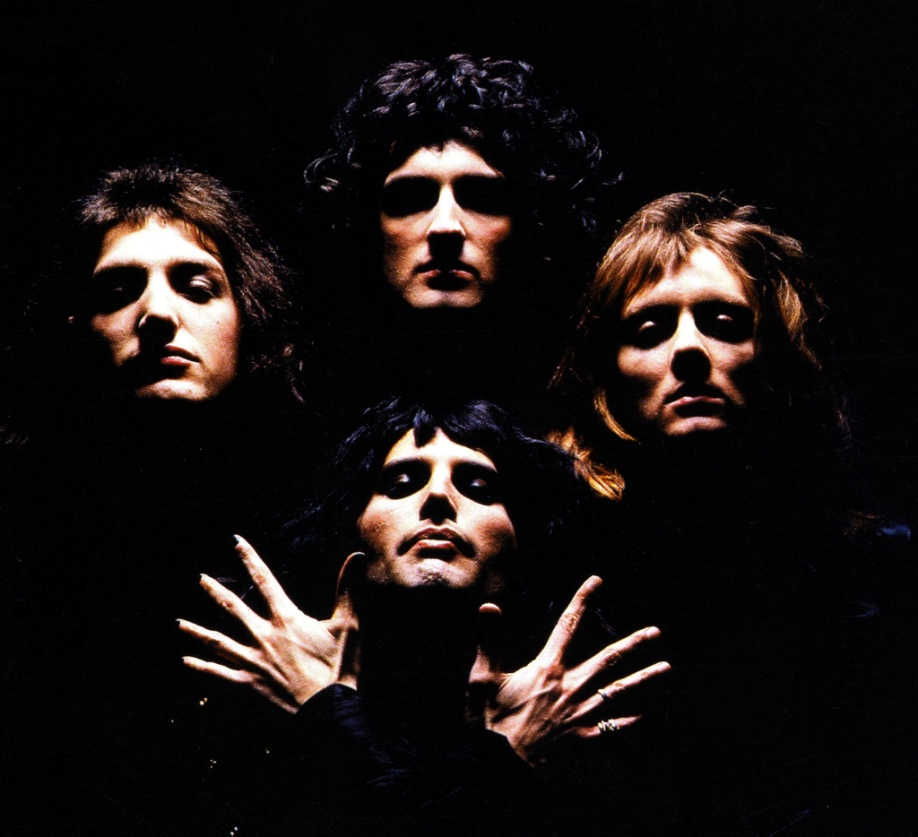 Queen
Hudba 500
Jaký zpěvák byl označován jako „král popu“?
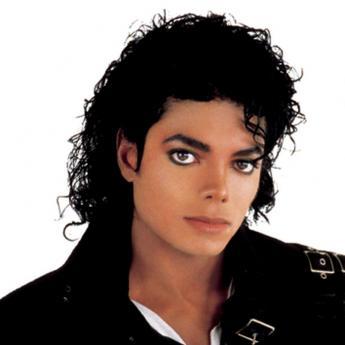 Michael Jackson
Hudba 1000
Ze které země pocházela známá skupiny „Beatles“?
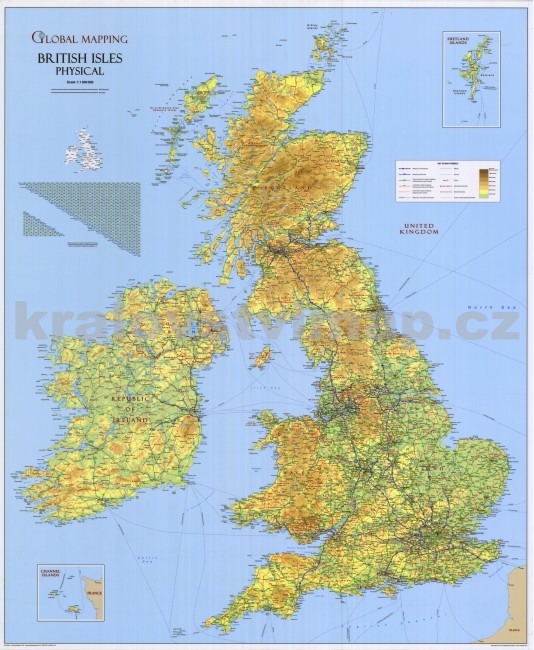 Velká Británie
Hudba 5000
Kdo je autorem známá opery „Aida“?
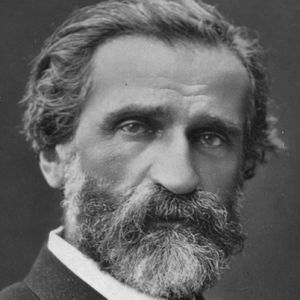 Giuseppe Verdi